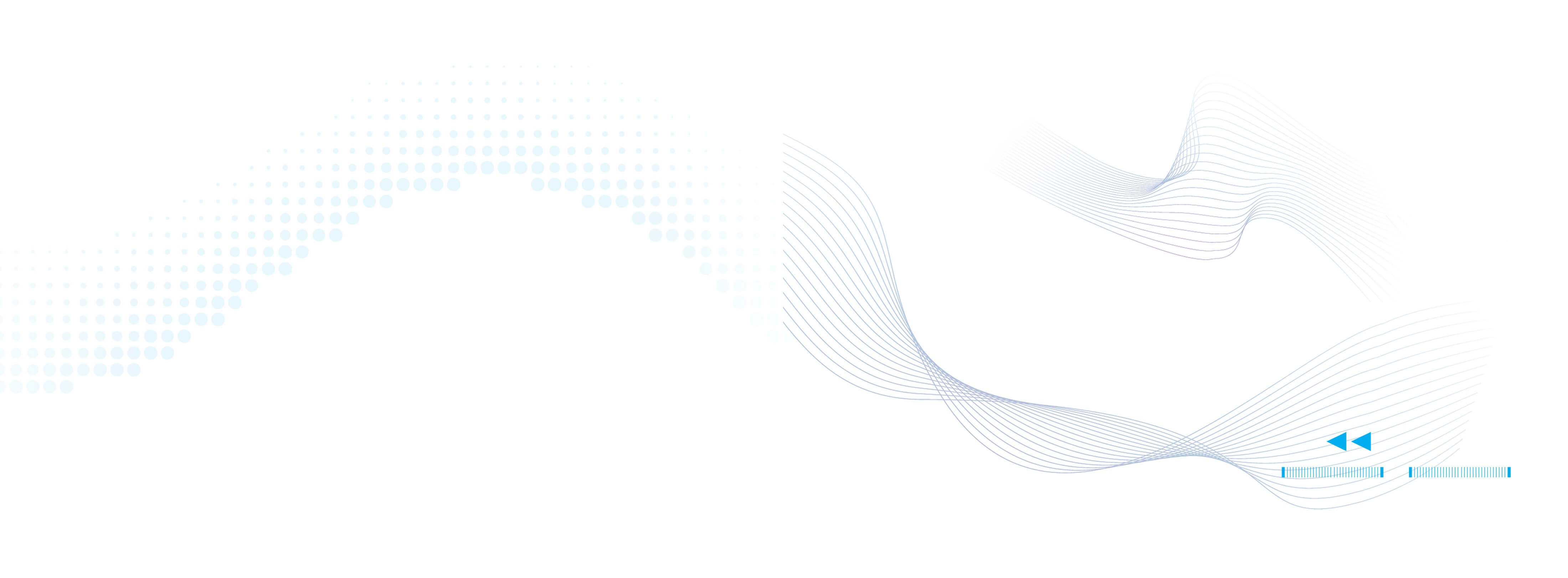 永春县控制性详细规划
动态维护前后对比
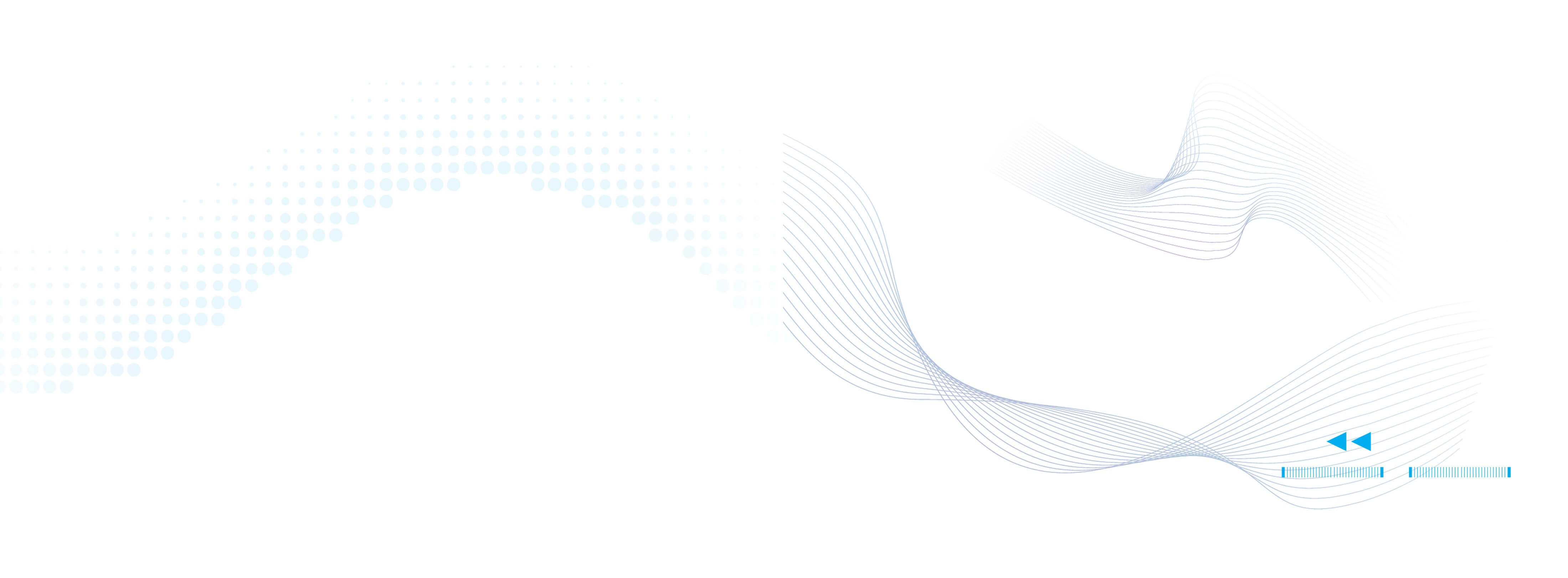 目录
1.永春县城北片区350525-01-A-10地块控制性详细规划动态维护
永春县城北片区350525-01-A-10地块动态维护前
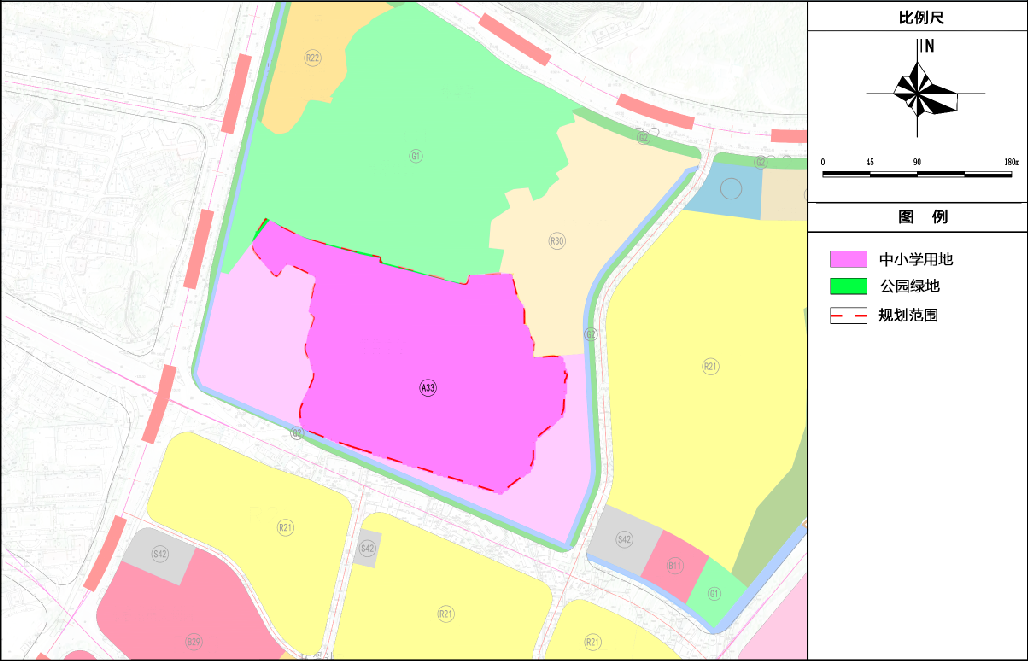 永春县城北片区350525-01-A-10地块动态维护后
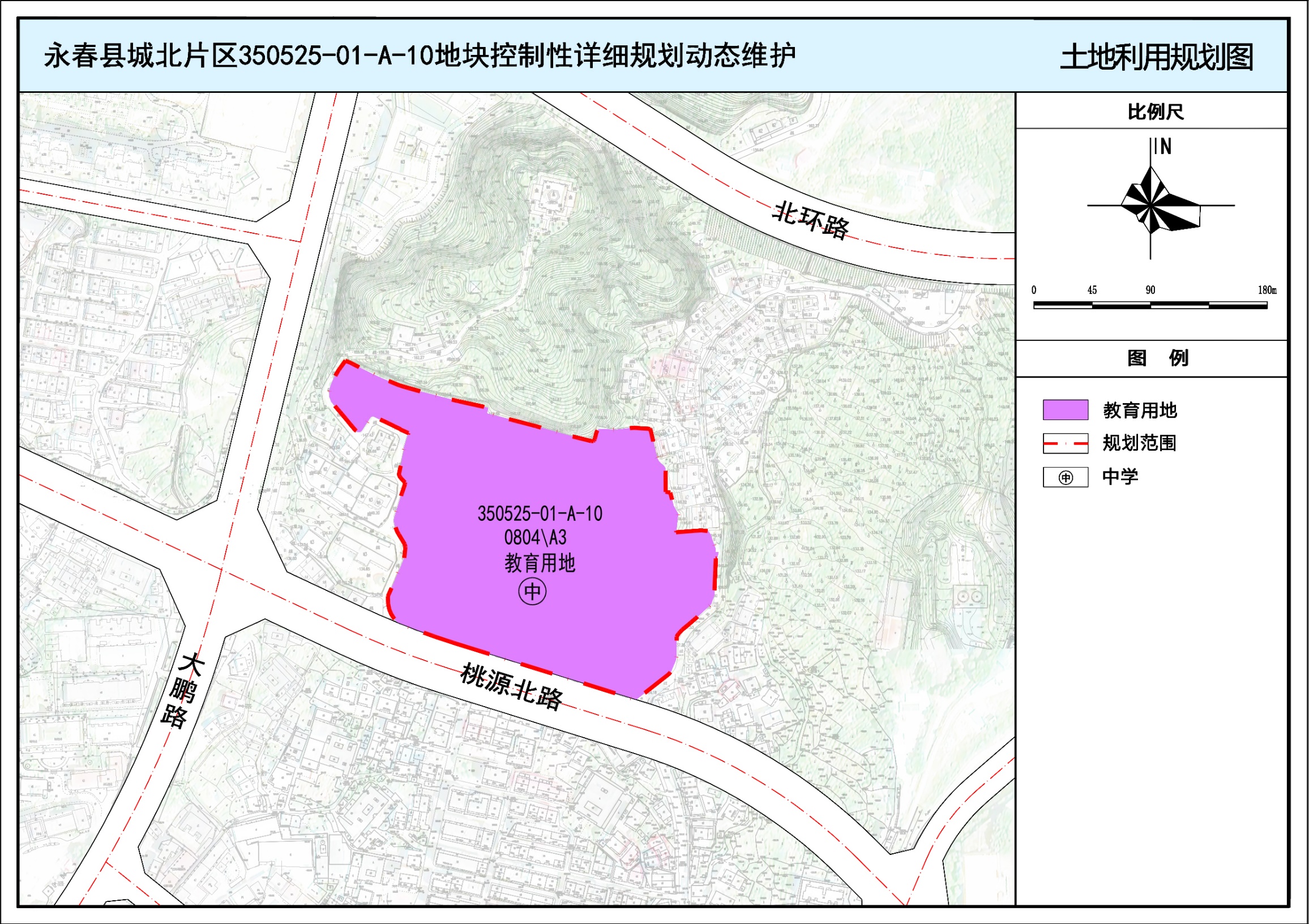